Emergency Action for Red SnapperModify Annual Catch Limits for Red Snapper
Prepared by Chip Collier
September 2017
Why Emergency Action?
New information presented at the June Council meeting.  
Letters from SEFSC and SERO on use of discards in management of red snapper and the uncertainty in the stock assessment that inhibits the ability to set an ABC that can be effectively monitored.  
Request from public at each Council meeting and scoping meetings.
Background
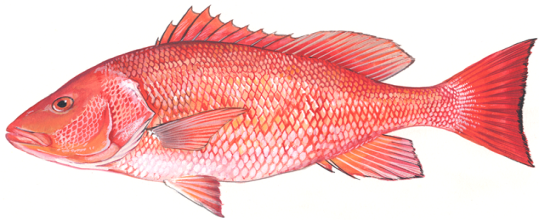 Red snapper fishery has been closed since 2010 with mini-seasons in 2012, 2013, and 2014 

Most recent assessment indicated stock was overfished and overfishing was occurring through 2014 (SEDAR 41 2017)
Stock is continuing to rebuild from past levels
Level of overfishing is unknown.
Chevron Trap Index
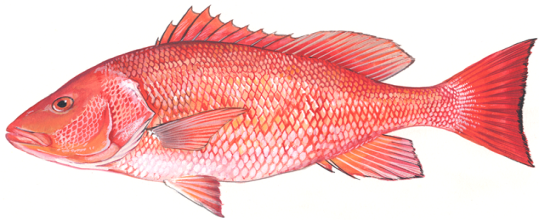 Increasing trend in abundance
Declining trend in abundance
Chevron Trap Index
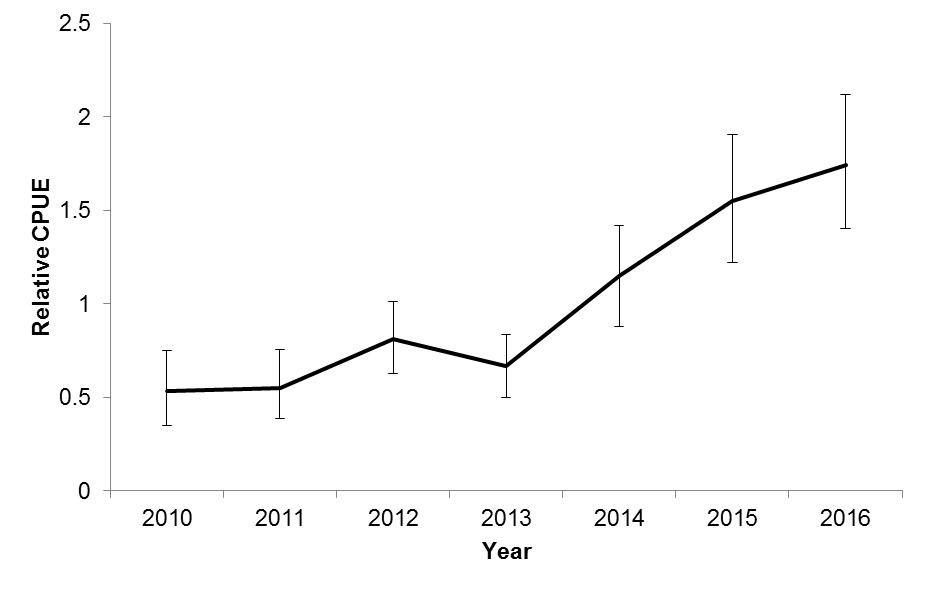 Years used to determine overfishing
What Would Emergency Action Do?
Establish an ACL for red snapper in 2017.  
Allow a mini-season starting mid- to late- October 2017. 
Recreational bag limit - 1-fish per person
Commercial trip limit - 75 pounds gutted weight 
No minimum size limit.
Calculating ACL Alternatives
average landings 2012-2014
Alternative 2 =
Calculating ACL Alternatives
average landings 2012-2014
Alternative 2 =
Adjustment factor based on changes in scientific survey
X 1.88
1.88 x Alternative 2
Alternative 3 =
Calculating ACL Alternatives
maximum landings 2012-2014
average landings 2012-2014
Alternative 4 =
Alternative 2 =
X 1.88
Adjustment factor based on changes in scientific survey
X 1.88
1.88 x Alternative 2
Alternative 3 =
Calculating ACL Alternatives
maximum landings 2012-2014
average landings 2012-2014
Alternative 4 =
Alternative 2 =
X 1.88
Adjustment factor based on changes in scientific survey
X 1.88
1.88 x Alternative 4
1.88 x Alternative 2
Alternative 5 =
Alternative 3 =
Action 1.  Revise the Process to Determine the Annual Catch Limit for Red Snapper
ACLs Relative to Past Recreational Landings
[Speaker Notes: Box indicates years included in ACL development]
ACLs Relative to Past Recreational Landings
Preferred Alt 4
29,656 fish
84%
Recreational Season
Closure dates (number of open days) for the recreational sector under the different proposed ACL alternatives for 2017.  Assumed opening October 6.
ACLs Relative to Past Commercial Landings
ACLs Relative to Past Commercial Landings
Preferred Alt 4
124,815 lbs
85%
Commercial Season
Closure dates for the commercial sector under the different proposed ACL alternatives for 2017.  Assumed opening October 9.
Questions?
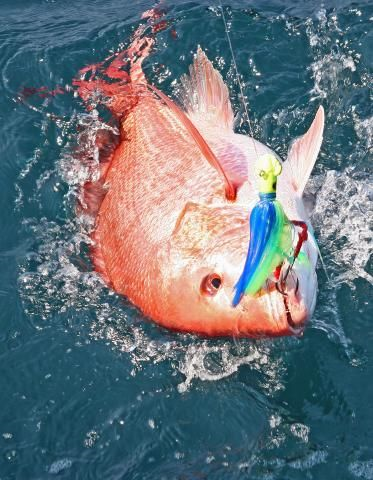 David Rainer